Licht en schaduw
Reflectie en verstrooiingSchaduw en halfschaduw
Schaduw
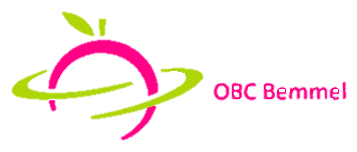 Licht en schaduw
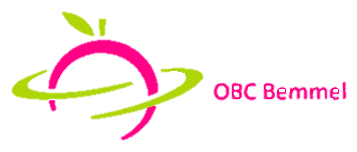 Schaduw
De schaduw van een puntbron
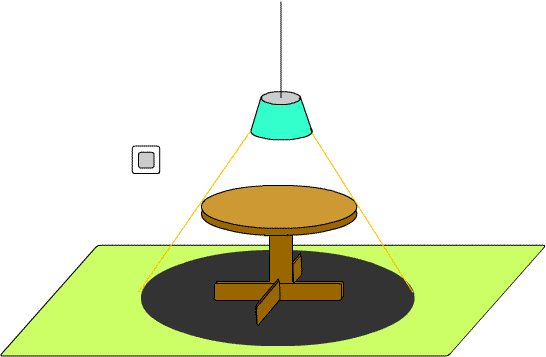 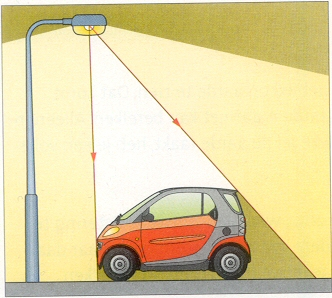 Licht verplaatst zich langs een rechte lijn.
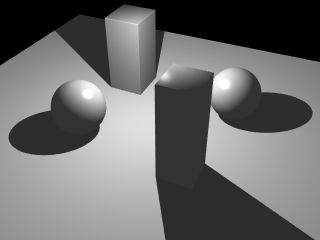 Bron: http://vanbreemen.fortunecity.com/schaduw%20puntbron.jpg
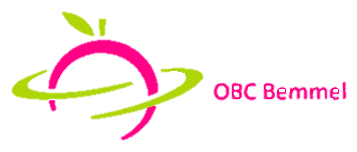 Licht en schaduw
Teken in  je schrift een lamp en een tafel.
Bepaal de schaduw.
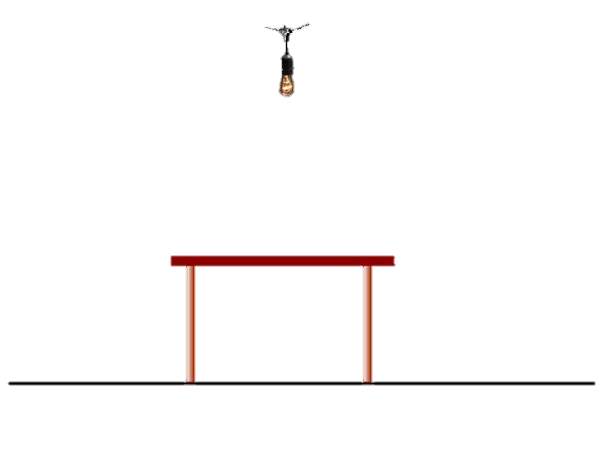 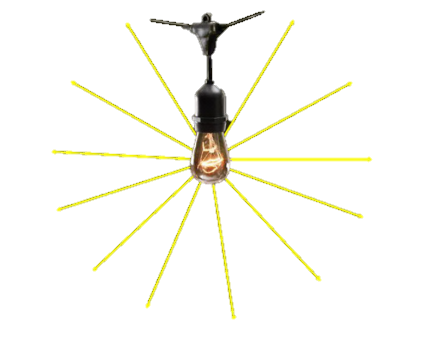 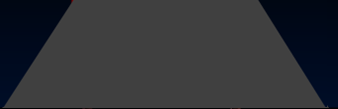 Schaduw
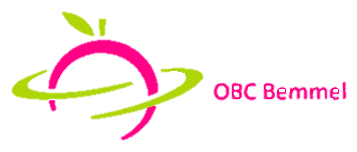 Halfschaduw
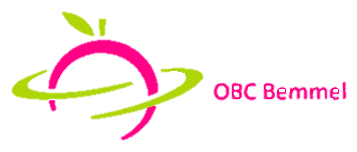 Schaduw
Licht en schaduw
Bij een brede lichtbron ontstaat een halfschaduw
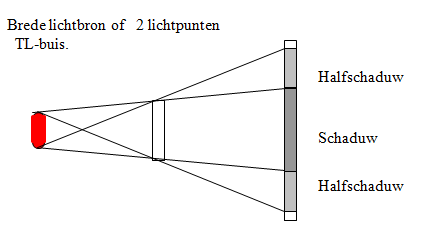 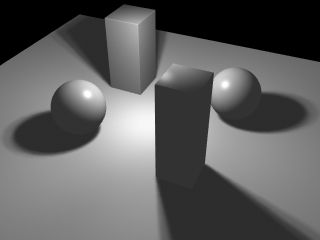 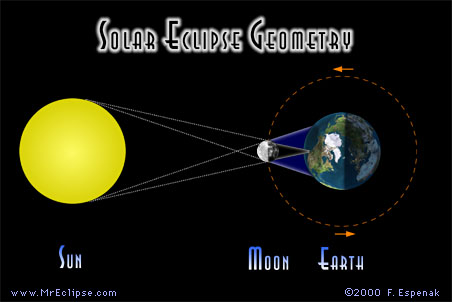 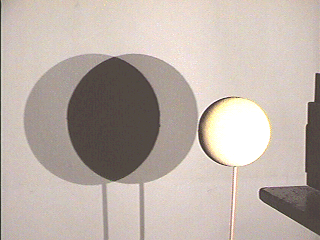 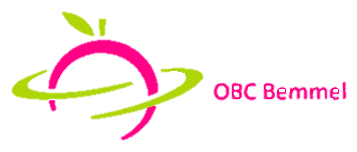 Licht en schaduw
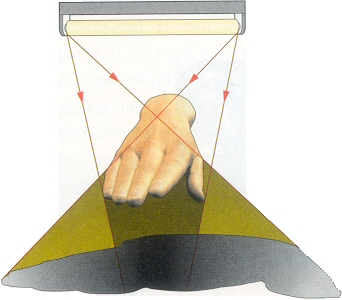 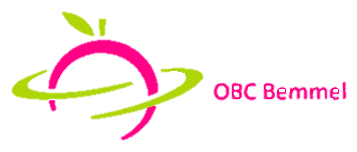 Licht en schaduw
Teken in  je schrift twee lampen en een tafel.
Bepaal de schaduw van beide lampen.
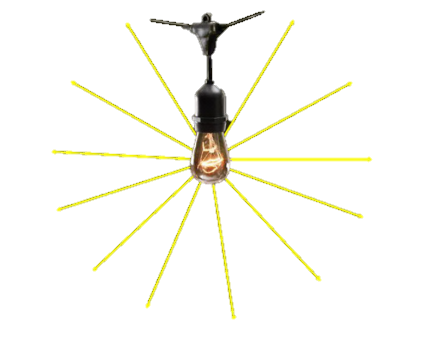 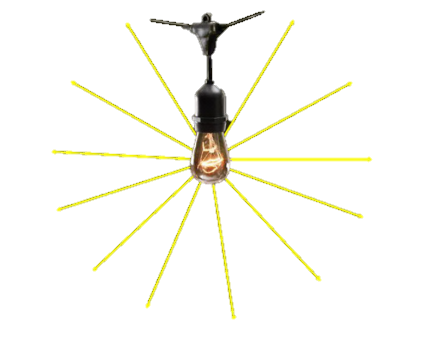 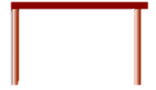 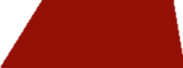 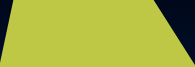 half schaduw
kern schaduw
half schaduw
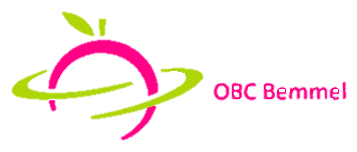 Licht en schaduw
Wat gebeurd er bij een brede lichtbron?
Bijvoorbeeld een TL-balk
half schaduw
kern schaduw
half schaduw
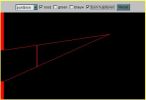 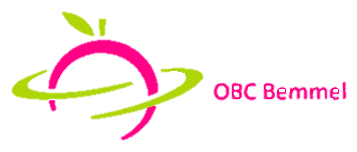 Schaduwgrootte
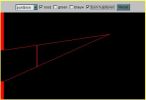 Schaduwgrootte hang of van:

De afstand tussen de bron en het voorwerp.
De hoek waarmee de lamp op een voorwerp schijnt.
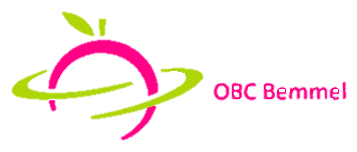 Schaduwgrootte
Opgave:
Adriaan (2,5 cm) en een paaltje (2cm) staan onder een lantaarnpaal. Op de grond is een schaduw ontstaan van Adriaan (1 cm) en een paaltje (1,5 cm). Adriaan staat 5 cm van het paaltje.
Teken de plaats van de lamp in de lantaarnpaal.
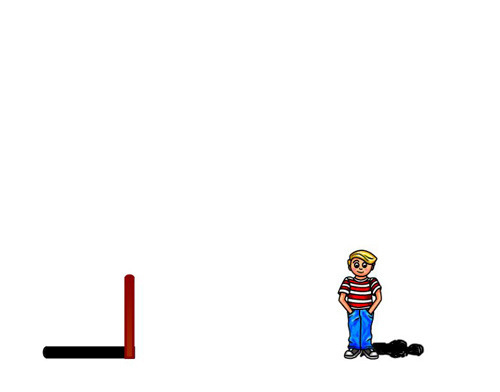 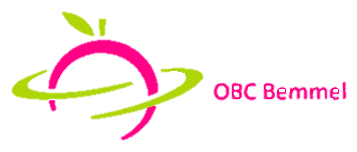 Schaduwgrootte
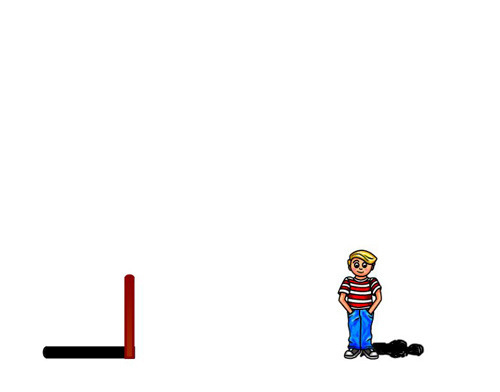 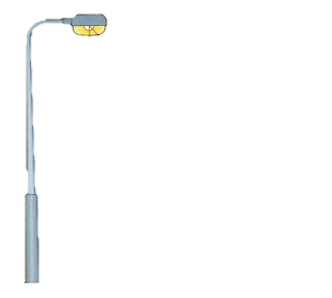 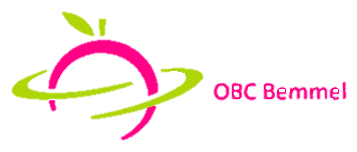 Schaduwgrootte
Een schaduw is een plaats waar weinig tot geen licht valt.

Wat kan je zeggen over de schaduwgrootte ten opzicht van de afstand van de lichtbron?
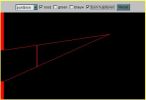 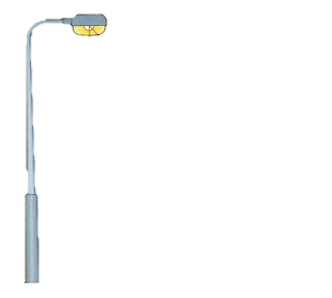 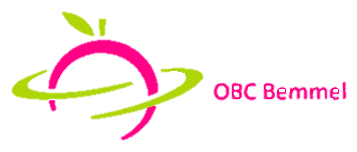 De zon en de maan
Een mooi voorbeeld van halfschaduw is een zonsverduistering
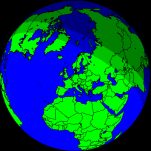 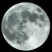 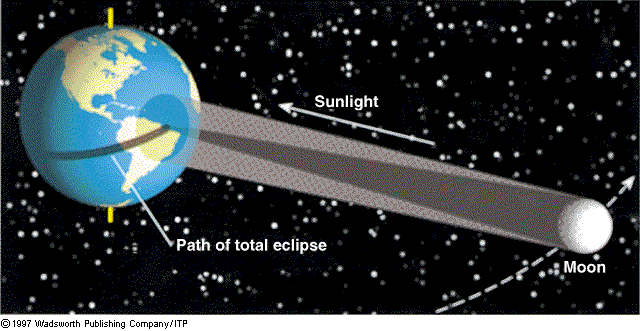 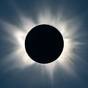 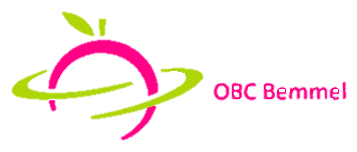 Of een maansverduistering
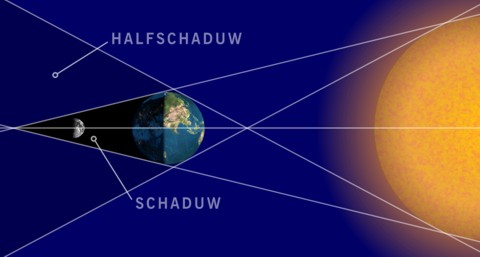 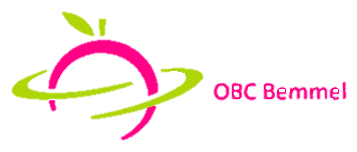 Maak opgave
13 t/m 25
T
H
A
14 t/m 25
18:20
Opgave H
Opgave A
Bronnen
Foto lamp by Mary Hodder [cc by-nc-sa]Foto gezicht Lulu by YanivG [cc by-nc-sa]Foto silhouette Mascha in de keuken by mzachaFoto gezicht by gazzat [cc by-nc-sa]Foto maan by Maistora [cc by-nc-nd]Foto koffiemok by Wilhelm Weitkamp [cc by-nc-sa]Foto lantaarnpaal by Gerard Stolk en route [cc by-nc]Foto auto by Curtis Gregory Perry [cc by-nc-sa]